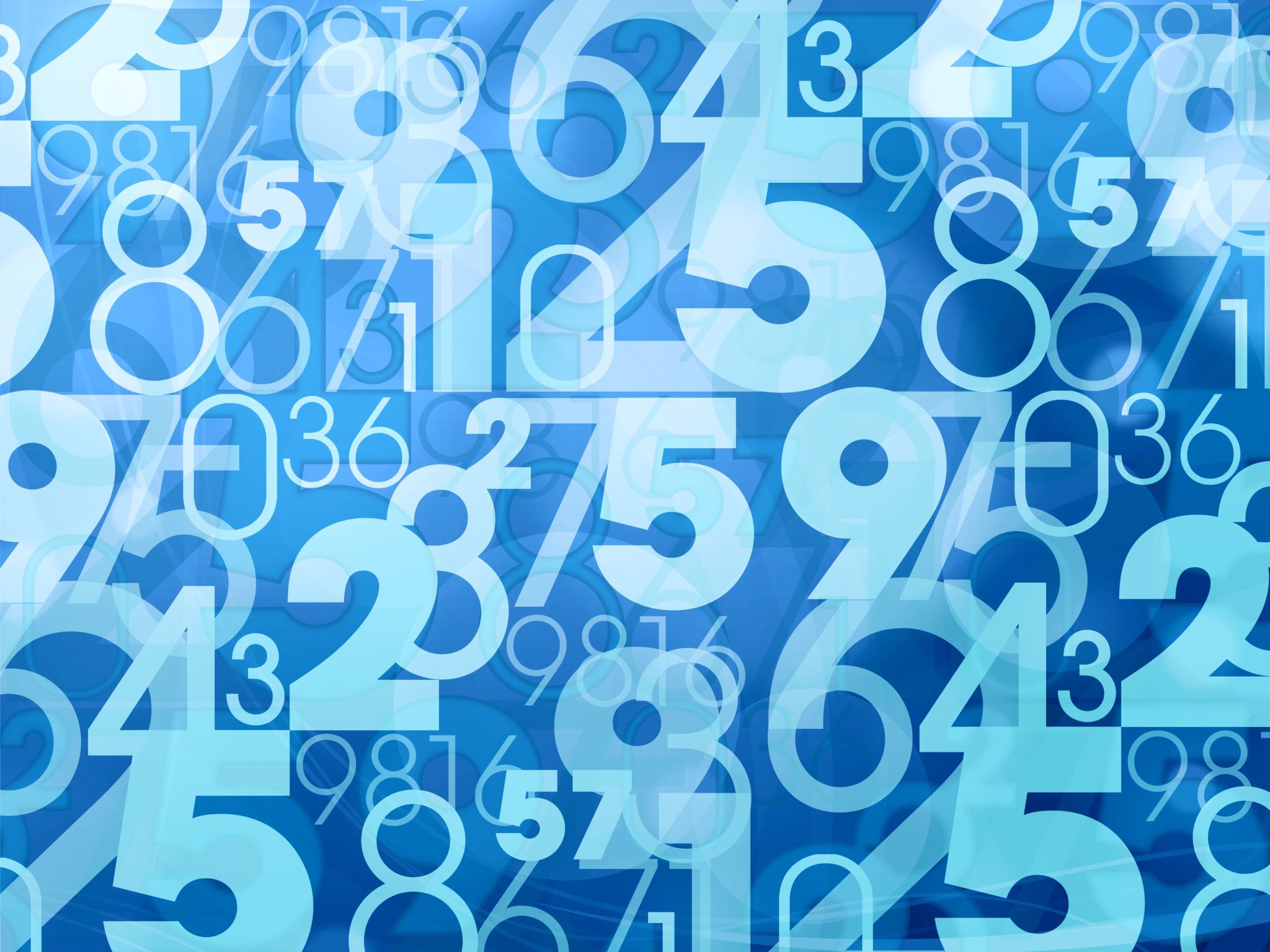 Addition
Stage 3
RNPS
Week 4
Term 1
[Speaker Notes: NSW Syllabus:-MAO-WM-01: develops understanding and fluency in mathematics through exploring and connecting mathematical concepts, choosing and applying mathematical techniques to solve problems, and communicating their thinking and reasoning coherently and clearly.
MA3-AR-01: selects and applies appropriate strategies to solve addition and subtraction problems

Numeracy Progressions: 
AdS7: Flexible Strategies with two-digit numbers: identifies that the same combinations and partitions to ten are repeated within each decade (e.g. knowing that 8 + 2 = 10, they know 18 + 2 = 20 and 28 + 2 = 30 etc.)]
Learning intention
I can use flexible strategies when adding two digit numbers.
Success Criteria
Self Talk
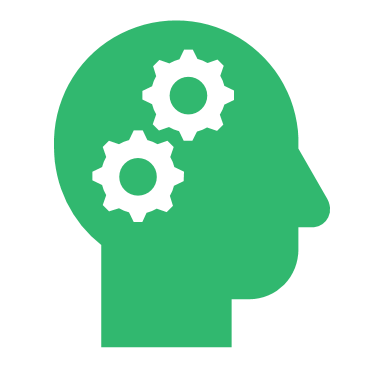 Friends to 10.
Friends to any decade.
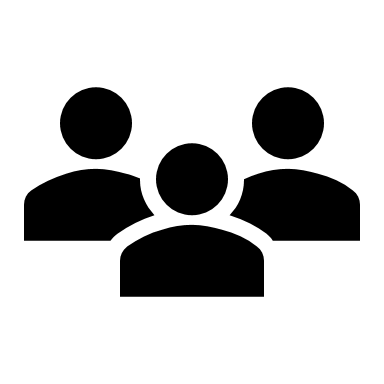 We     Do
Circle Champion
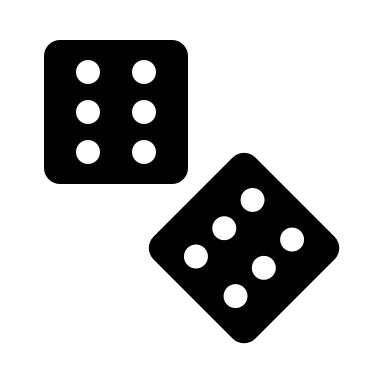 [Speaker Notes: Play Circle Champion with Friends to 10 and Friends to 20.]
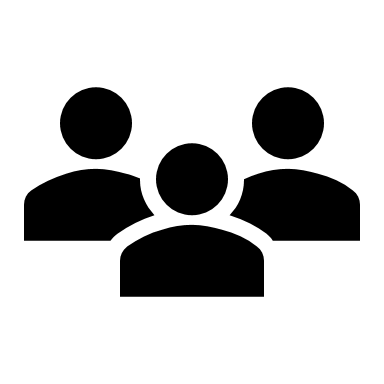 You Do
Write the following in your maths book:
Friends to 10
Friends to 20
0 + ___ = 10
1 + ___ = 10
2 + ___ = 10
3 + ___ = 10
4 + ___ = 10
5 + ___ = 10
6 + ___ = 10
7 + ___ = 10
8 + ___ = 10
9 + ___ = 10
10 + ___ = 10
0 + ___ = 20
1 + ___ = 20
2 + ___ = 20
3 + ___ = 20
4 + ___ = 20
5 + ___ = 20
6 + ___ = 20
7 + ___ = 20
8 + ___ = 20
9 + ___ = 20
10 + ___ = 20
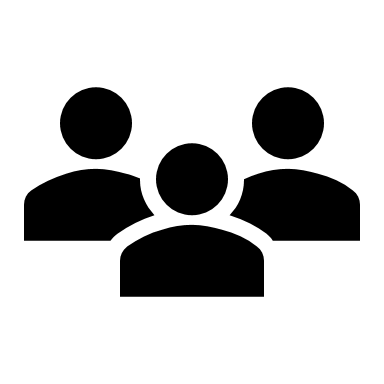 You Do
Write the following in your maths book:
Friends to 10
Friends to 20
0 + 10 = 10
1 + 9 = 10
2 + 8 = 10
3 + 7 = 10
4 + 6 = 10
5 + 5 = 10
6 + 4 = 10
7 + 3 = 10
8 + 2 = 10
9 + 1 = 10
10 + 0 = 10
0 + 20 = 20
1 + 19 = 20
2 + 18 = 20
3 + 17 = 20
4 + 16 = 20
5 + 15 = 20
6 + 14 = 20
7 + 13 = 20
8 + 12 = 20
9 + 11 = 20
10 + 10 = 20
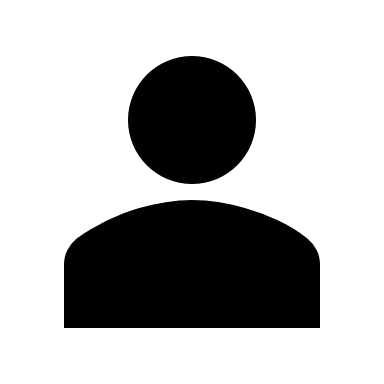 I Do
Partitioning to the Decade
67 + ___ = 70
34 + ___ = 40
91 + ___ = 100
183 + ___ = 190
1025 + ___ = 1030
Self Talk:
Friends to 10.
Friends to any decade.
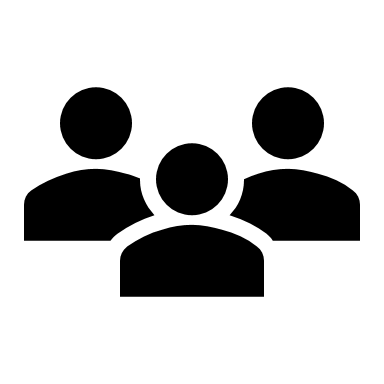 You Do
Complete the following in your maths book:
Self Talk:
Friends to 10.
Friends to any decade.
Partitioning to the Decade
a) 64 + ___ = 70
b) 36 + ___ = 40
c) 90 + ___ = 100
d) 182 + ___ = 190
e) 1028 + ___ = 1030
f) 1973 + ___ = 1980
g) 1996 + ___ = 2000
h) 2894 + ___ = 2900
i) 3974 + ___ = 3980
j)  850 304 + ___ = 850 310
k) 729 347 + ___ = 729 350
l) 102 822 + ___ = 102 830
m) 197 408 + ___ = 197 410
n) 199 607 + ___ = 199 610
6 Minutes
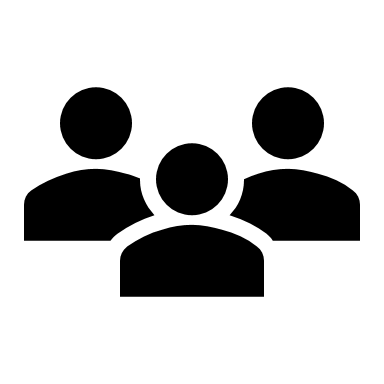 You Do
Partitioning to the Decade
a) 64 + 6 = 70
b) 36 + 4 = 40
c) 90 + 10 = 100
d) 182 + 8 = 190
e) 1028 + 2 = 1030
f) 1973 + 7 = 1980
g) 1996 + 4 = 2000
h) 2894 + 6 = 2900
i) 3975 + 5 = 3980
j)  850 304 + 6 = 850 310
k) 729 347 + 3 = 729 350
l) 102 822 + 8 = 102 830
m) 197 408 + 2 = 197 410
n) 199 607 + 3 = 199 610
2 Minutes
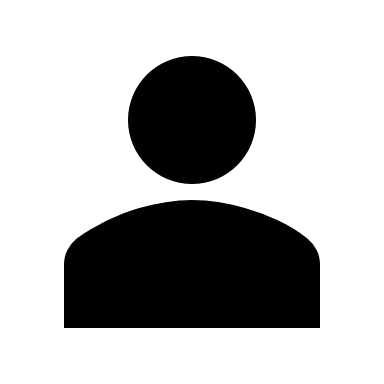 I Do
Word Problem
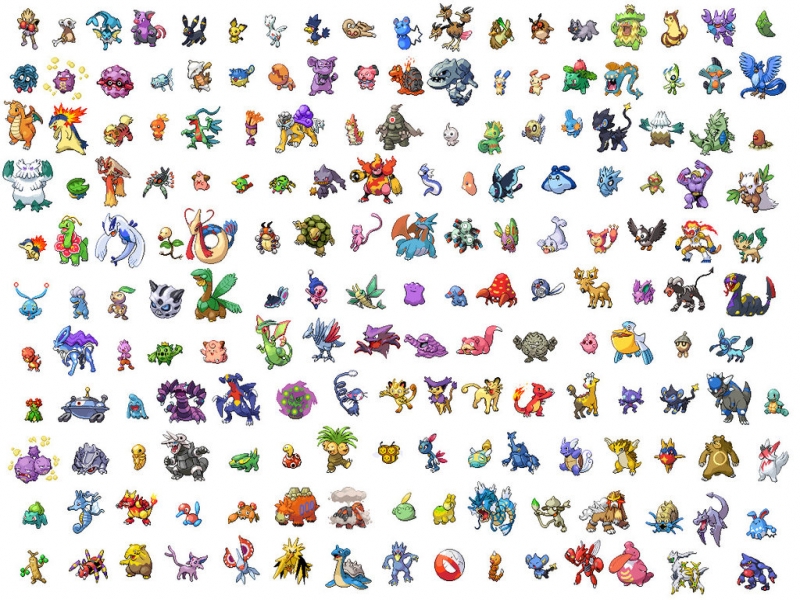 Khalil had 64 Pokemon cards. Chad gave him 26 more. 
How many Pokemon cards does Khalil have in all?
Self Talk:
Friends to 10.
Friends to any decade.
This Photo by Unknown Author is licensed under CC BY
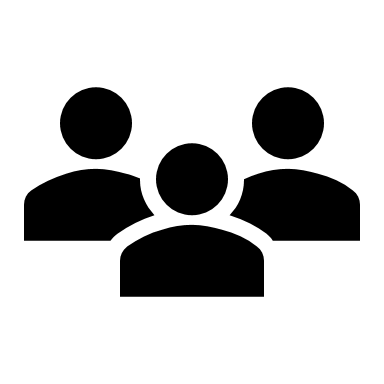 We     Do
Word Problem
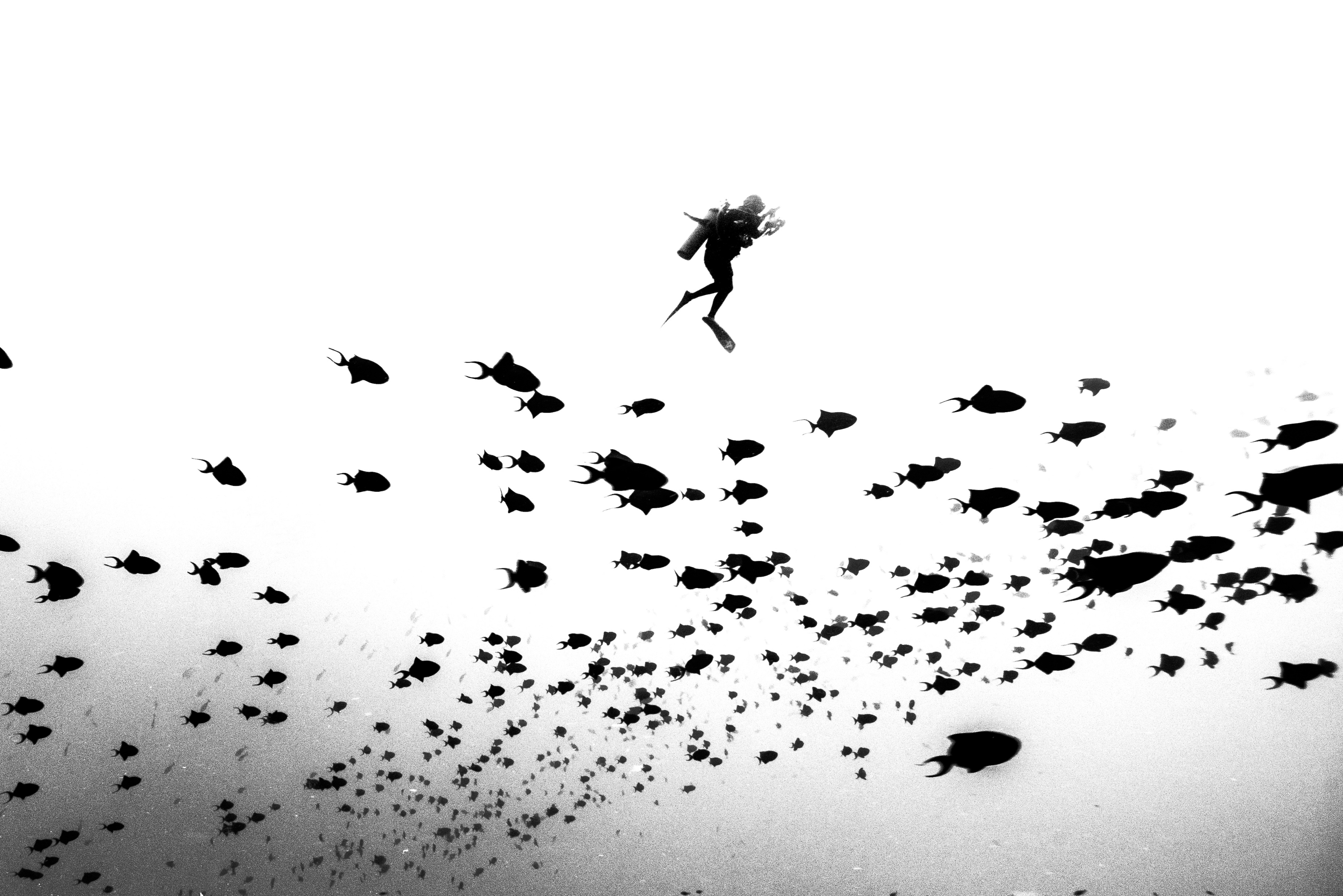 Samuel counted 91 small fish and 29 larger fish for the school camp feast. 
How many fish will there be for the feast?
Self Talk:
Friends to 10.
Friends to any decade.
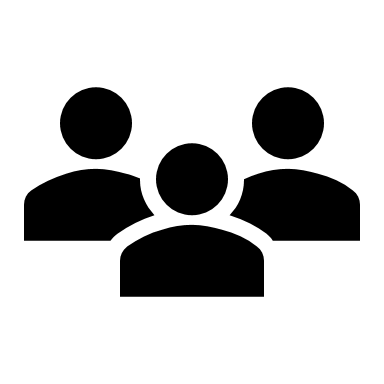 You Do
Word Problem
In her week of camping, Katie saw 105 rabbits run for the safety of their burrows. She also saw 65 rabbits run into the bushes. 
How many rabbits did Katie see?
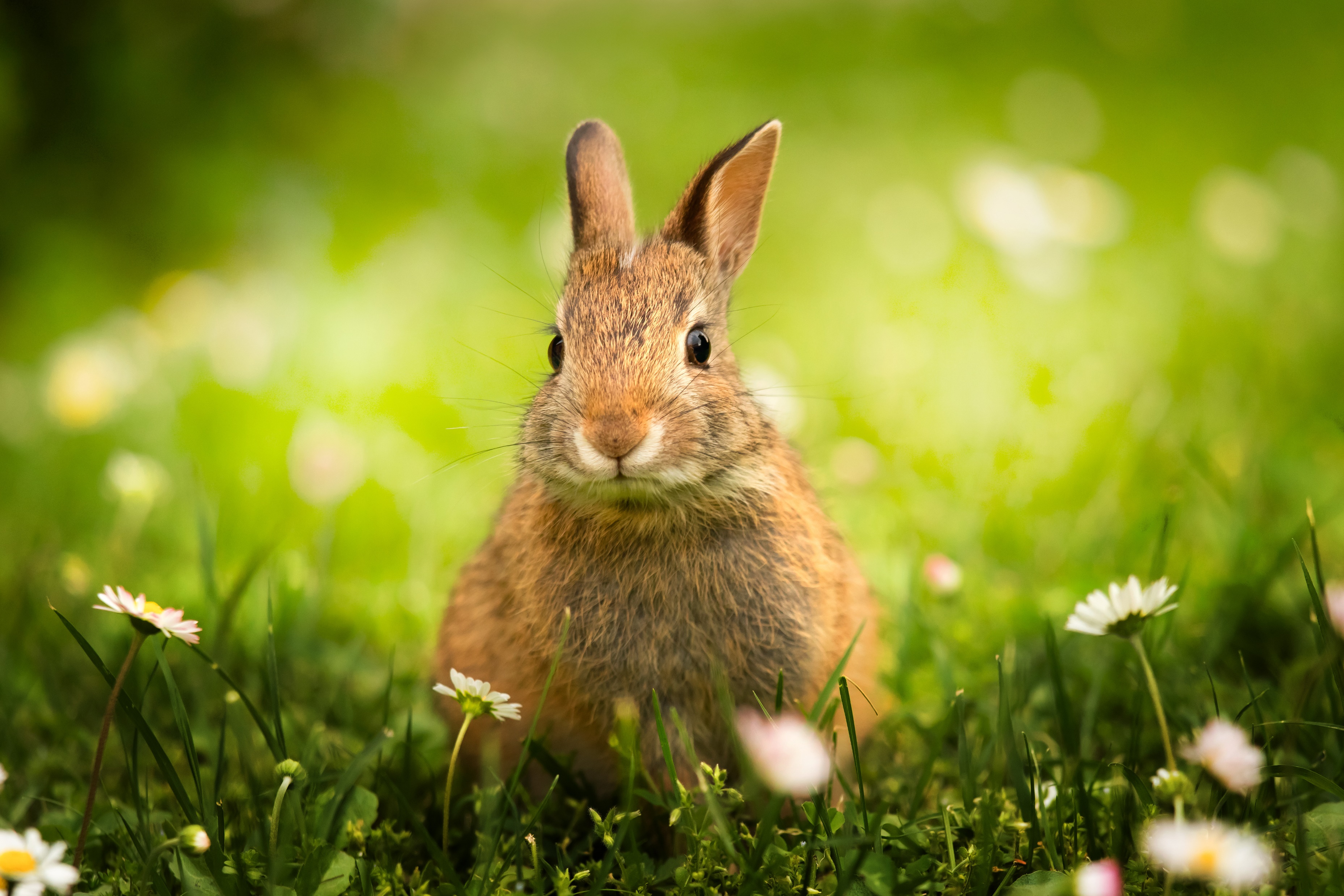 Self Talk:
Friends to 10.
Friends to any decade.